МЕСТОНАХОЖДЕНИЕ ТРК «СЕВЕРНАЯ МОЗАИКА»
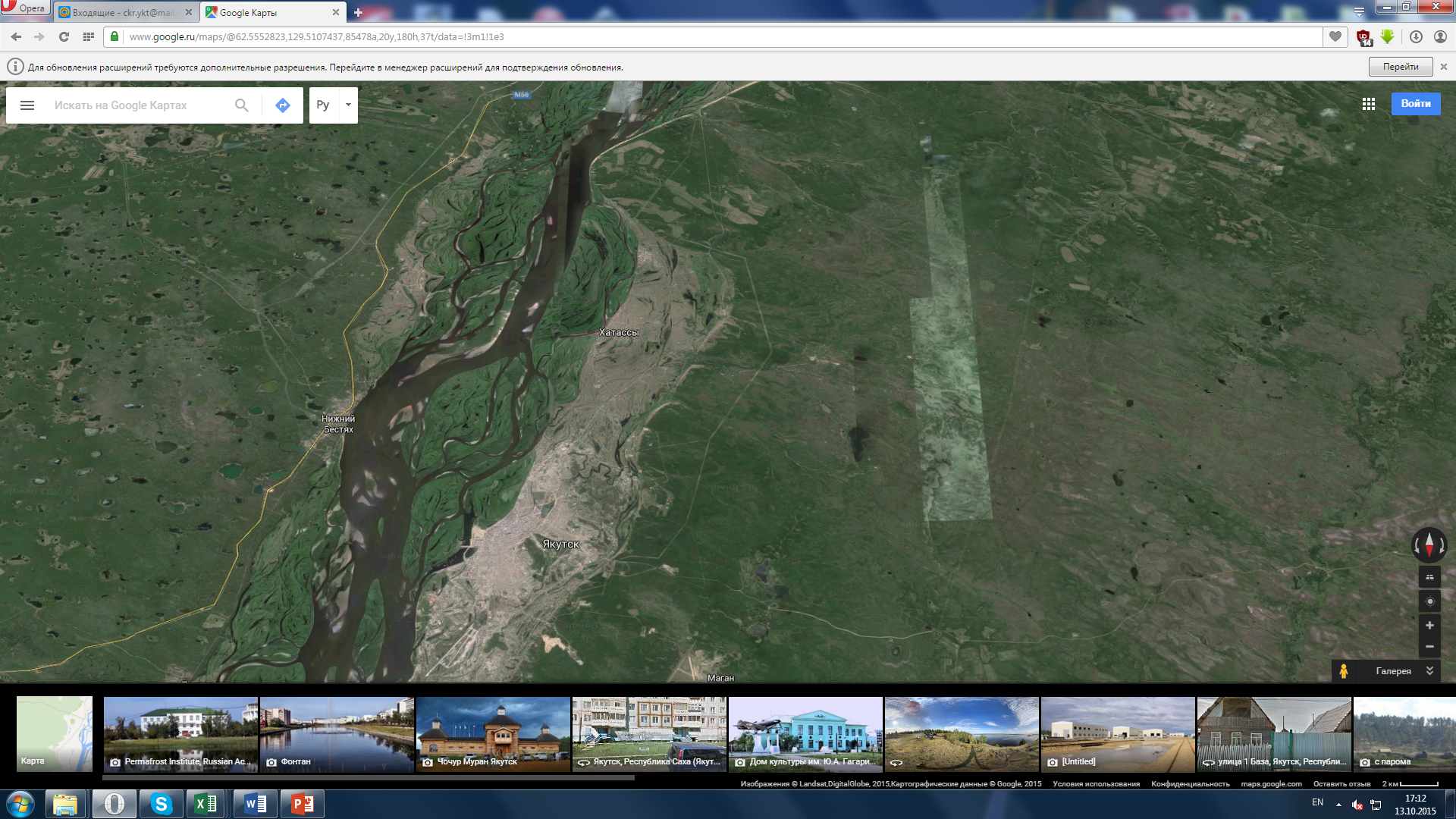 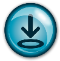 ТРК «СЕВЕРНАЯ МОЗАИКА»
ТРК «Северная мозаика» располагается на Табагинском мысе в 33 км. от города Якутска.
Это одно из географически выгоднейших, с точки зрения развития туризма, мест. 
Замысел проекта – на земельном участке общей площадью 22 гектара максимально содержательно и познавательно раскрыть культуру, быт, уклад жизни народов, составляющих Северную цивилизацию мира. 
Удаление ТРК «Северная мозаика» от речного порта - 36 км, от ближайшей железнодорожной станции – 23 км и международного аэропорта «Якутск» - 40 км.
ТЕРРИТОРИЯ ТРК «СЕВЕРНАЯ МОЗАИКА»
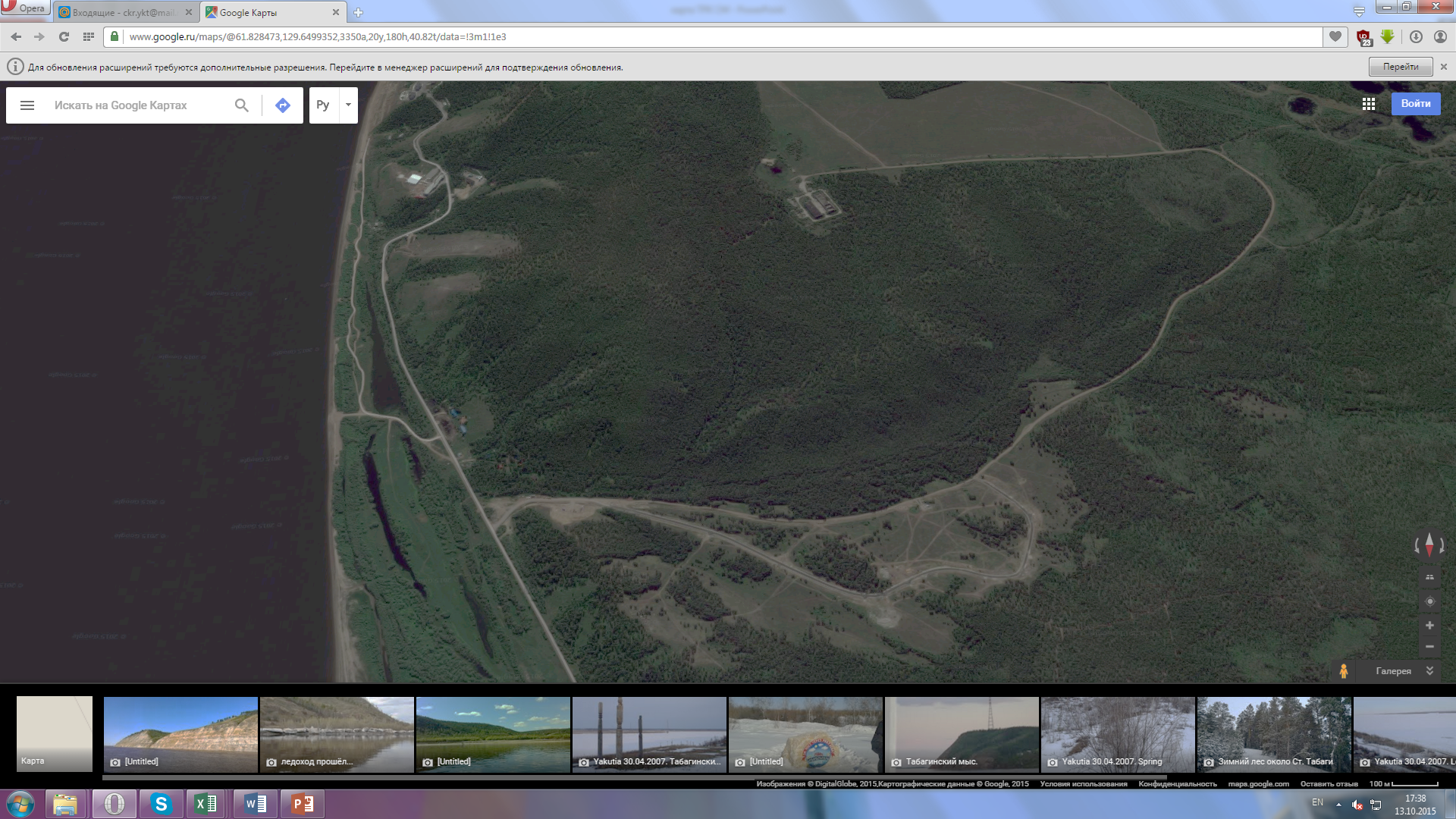 Реабилитационный центр «Табагинский мыс
Картинг центр
Лазертаг
Военно-спортивная игра "Лазертаг»
Деревня мастеров
Spa-центр
Этнопарк
Представительства районов
Ямщицкая станция
Лесная слобода
ГРП и ТП
Комплекс «Царство Якутской зимы»
ГРП и ТП
Визит Центр
Обзорная площадка с рестораном
6 гостевых дома
4 Igloo Village
Детский центр
Веревочный парк
Спортивная площадка
Комплекс «Северный форум
Горнолыжный спуск
Тюбинг
Асфальтирование дороги
Прокладка электрических сетей и газификация
Территория ТРК «Северная мозаика»